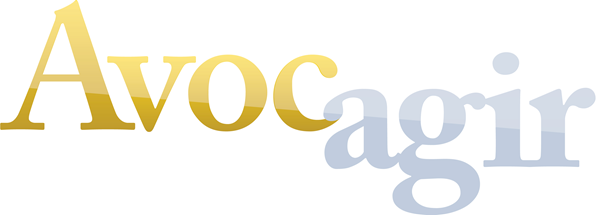 VOUS ACCOMPAGNE DANS LA GESTION DU COVID 19
QUE FAIRE EN CAS DE SALARIÉ INFECTÉ ?
Que faire en cas de Coronavirus confirmé dans l’entreprise ?
Symptômes déclarés lors du temps de travail:
l’employeur doit isoler le salarié contaminé et contacter le 15. 

Il est recommandé également de faire quitter les lieux de travail aux autres salariés dans le but de préserver leur santé et celui du cas avéré.

Confirmation d’un cas de Coronavirus dans l’entreprise : 
informer les salariés et le CSE de la contamination sans mentionner le nom du salarié. 
nettoyer les locaux en mettant en œuvre les règles de sécurité pour les agents de nettoyage. 
Mettre en place les règles relatives aux salariés en contact avec une personne infectée (télétravail, port des masques…).
Que faire en cas de Coronavirus confirmé dans l’entreprise ?Règles de nettoyage des locaux
nettoyer les locaux en mettant en œuvre les règles de sécurité pour les agents de nettoyage : cette obligation doit être scrupuleusement respectée avec établissement au préalable  d’un plan détaillé de désinfection : 

équipement des personnes en charge du nettoyage des sols et surfaces avec port d’une blouse à usage unique et gants de ménage (le port d’un masque de protection respiratoire n’est pas nécessaire du fait de l’absence d’aérosolisation par les sols et surfaces) ; 
 entretien des sols, privilégier une stratégie de lavage-désinfection humide de sorte que : 
 les sols et surfaces soient nettoyés avec un bandeau de lavage à usage unique imprégné d’un produit détergent ;
les sols et surfaces soient ensuite rincés à l’eau du réseau d’eau potable avec un autre bandeau de lavage à  usage unique ; 
 un temps de séchage suffisant de ces sols et surfaces soit laissé ;
les sols et surfaces doivent être désinfectés avec de l’eau de javel diluée avec un bandeau de lavage à usage unique différent des deux précédents. 
 les déchets produits par la personne contaminée suivent la filière d’élimination classique.
Que faire en cas de Coronavirus confirmé dans l’entreprise ?
Mettre en place les règles relatives aux salariés en contact avec une personne infectée :

Soit l’organisation du travail mise en place respectait les « distances de sécurité » entre les postes de travail, avec respect des  gestes barrières. Dans cette hypothèse, les autres salariés en poste avec la personne infectée peuvent continuer à travailler et leur  droit de retrait ne semble pas légitime,

Soit l’organisation du travail mise en place et la nature des fonctions exercées, rend difficile le contrôle du respect des « distances de sécurité » entre les postes de travail,  malgré le respect des gestes barrière. Dans cette hypothèse, les salariés ayant été en poste avec la personne infectée doivent être invités à rester à leur domicile pendant 14 jours (période de confinement reconnue par les autorités sanitaires).
   A  l’issue de ce délai, la reprise de poste sera étudiée.
MODELE DE COURRIER D’INFORMATIONà ADAPTER
Madame, Monsieur,
Un cas avéré de Covid-19 a été diagnostiqué au sein de l’établissement X.
Dans ces conditions, nous vous demandons de :
Rester confiné pendant un délai de 14 jours,
Respecter impérativement les mesures barrières,
Porter un masque (sur prescription médicale).
En cas de signes d'infection respiratoire (fièvre ou sensation de fièvre, toux, difficultés respiratoires) : 
Appeler votre médecin traitant,
Si les symptômes s’aggravent avec des difficultés respiratoires et signes d’étouffement, appeler le SAMU- Centre 15,
Un numéro vert national répond à vos questions sur le Coronavirus COVID-19 24h/24 et 7j/7 : 0 800 130 000.
Attention, cette plateforme téléphonique n'est pas habilitée à dispenser des conseils médicaux.
A l’issue de ce délai de 14 jours, nous vous demandons de prendre contact avec le service Ressources Humaines, pour envisager les conditions de votre reprise.